Bouônjour!et Bouan Noué
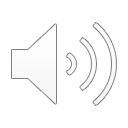 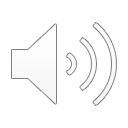 J’sis mârri
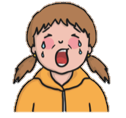 J’sis lâssé
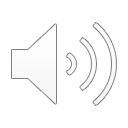 J’sis malheutheuse
J’sis d’charme
Comment qu’tu’es?
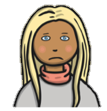 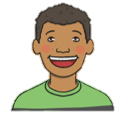 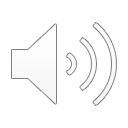 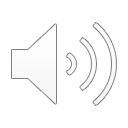 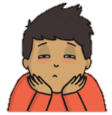 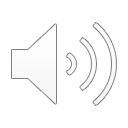 J’sis malheutheux
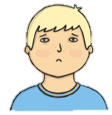 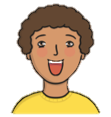 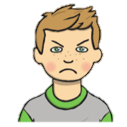 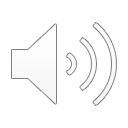 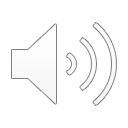 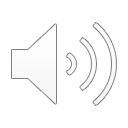 J’sis mangnifique
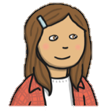 J’sis triste
J’sis pon trop mal
Aniet, j’sommes à apprendre…
To identify and name different Christmas objects.
Ch’est tchi?
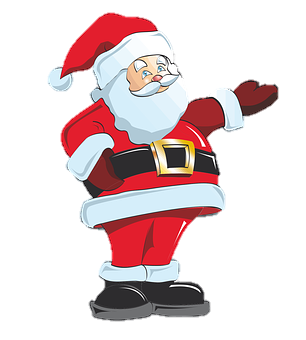 Papa Noué
La pouque à Papa Noué
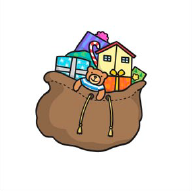 un présent d’Noué
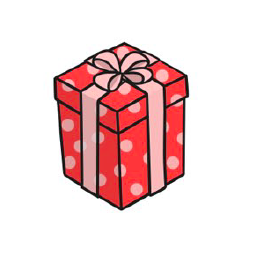 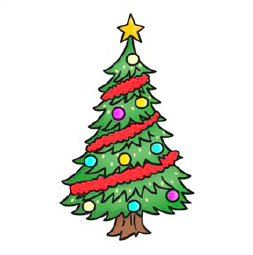 un arbre 
d’Noué
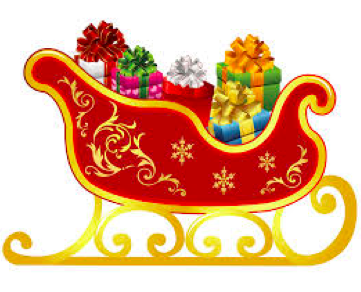 un traîné
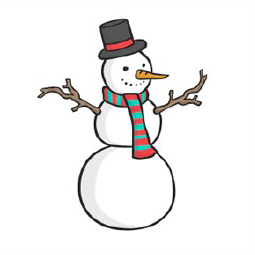 un bouonhomme dé né
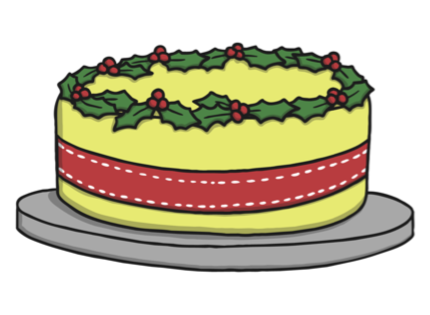 eune gâche dé Noué
un cracot d’Noué 

/ un dgiâbliotîn
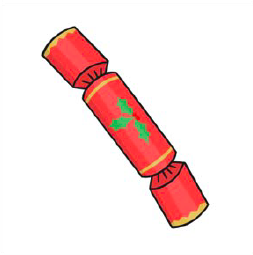 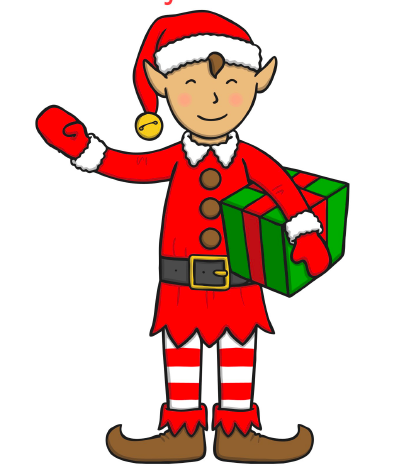 un goub’lîn
un chèr du Nord
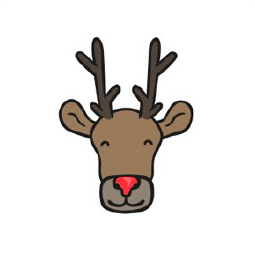 eune mèrlifiche
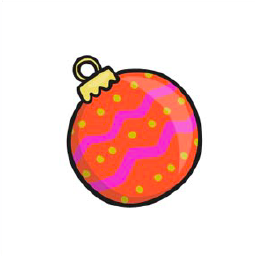 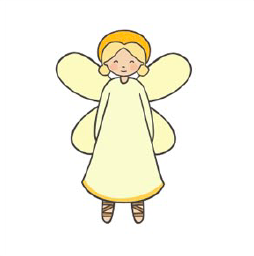 eune faîtelle
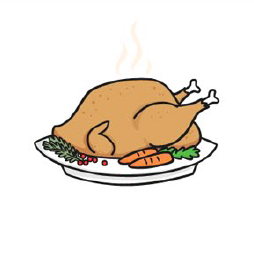 un picot
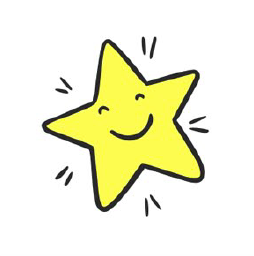 eune êtaile
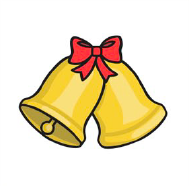 des clioches
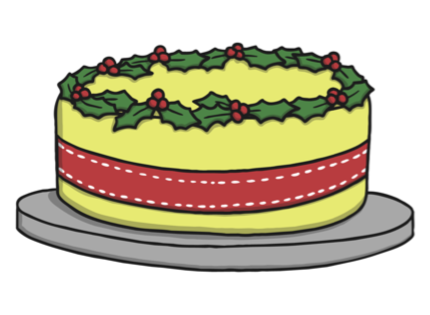 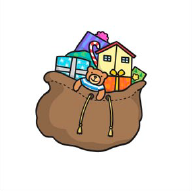 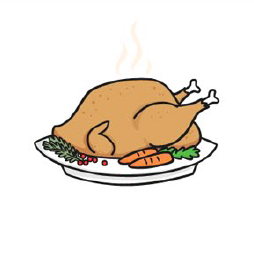 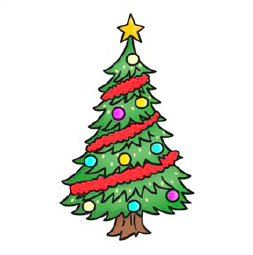 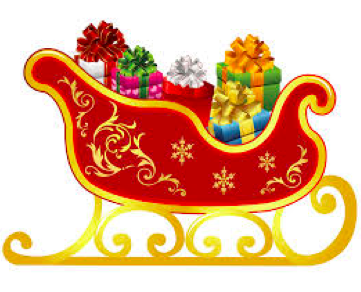 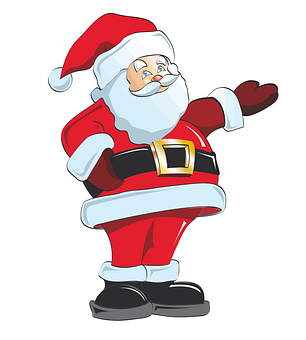 eune gâche dé Noué
un arbre 
d’Noué
la pouque à 
Papa Noué
un trainé
un picot
Papa Noué
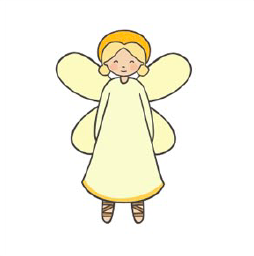 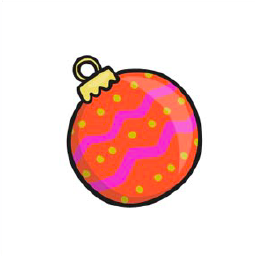 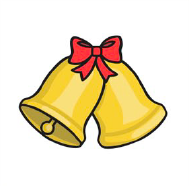 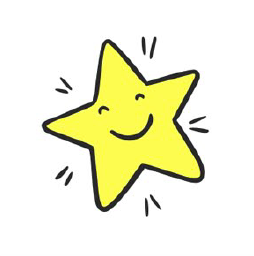 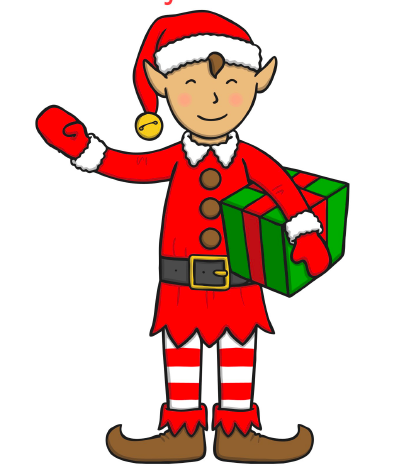 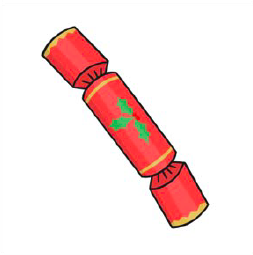 eune 
faîtelle
eune mèrlifiche
des clioches
un cracot
d’Noué
eune êtaile
un goub’lîn
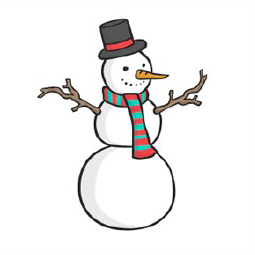 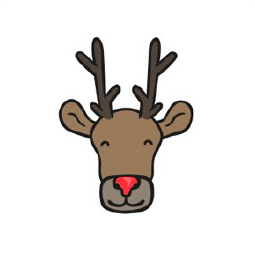 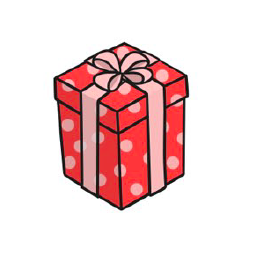 un bouonhomme
dé né
un présent 
d’Noué
un chèr du Nord
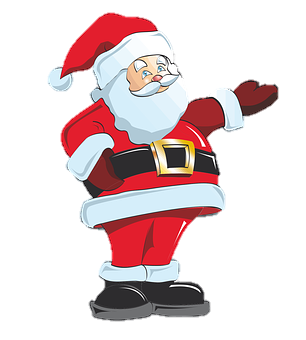 Papa Noué
Jèrriais Christmas traditions
La Longue Veil'ye
On 23rd December people would gather for an evening of work and celebration with games, songs, food and drink, while working on knitting, embroidery and needlework.
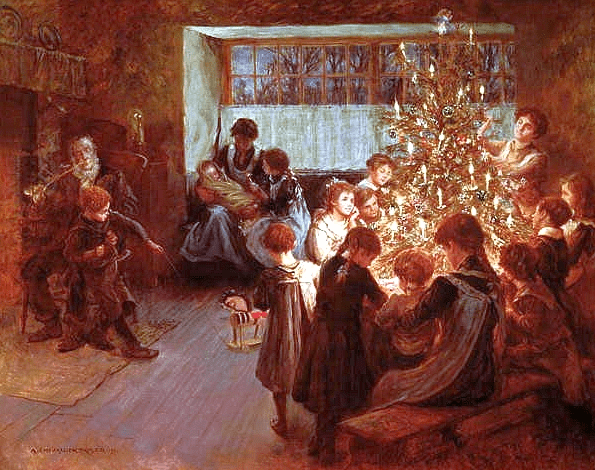 Jèrriais Christmas traditions
La Longue Veil'ye
The goods would then be sold in St Helier on Christmas Eve. Often this was the only time country women would come into town during the whole year.
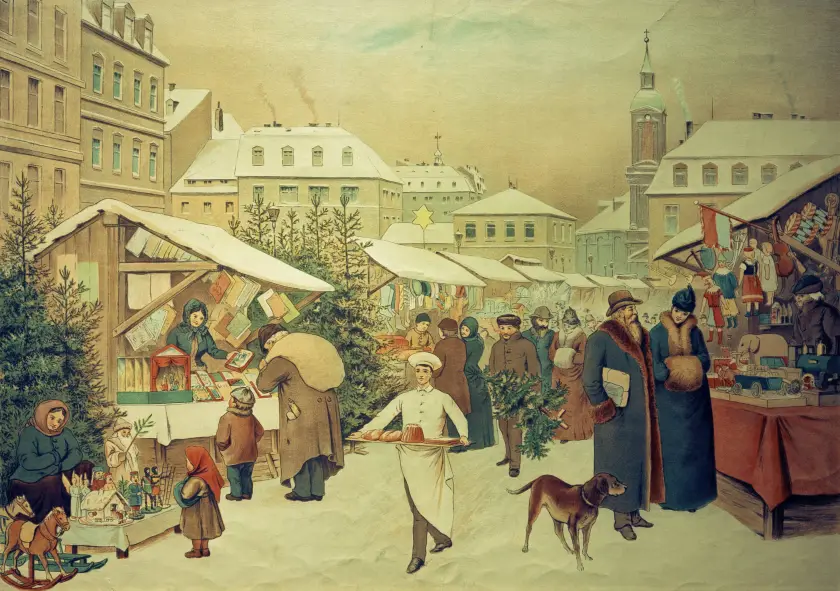 Sonne les Clioches
Sonne les clioches, les p'tites clioches, sonne les clioches d'hivé, 
Ah tchi fanne dé nos prom'ner ichîn dans la né, hey!
Sonne les clioches, les p’tites clioches, sonne les clioches d’hivé
Ah tchi fanne dé nos prom'ner ichîn dans la né!
Veins-t-en auvec mé,Driéthe man bidet,Couvre les deux d'nous,Cauds coumme des mouossons! 
J'îthons nos prom'ner 
À travèrs d'la néÊcoute man p'tit j'va tchi trotte 
Lié à man traîné!
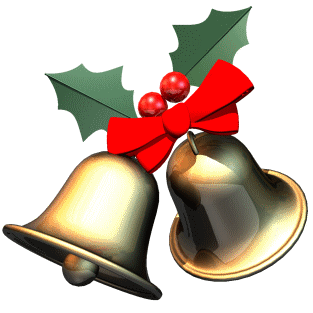 Sonne les clioches, les p'tites clioches, sonne les clioches d'hivé, 
Ah tchi fanne dé nos prom'ner ichîn dans la né, hey!
Sonne les clioches, les p’tites clioches, sonne les clioches d’hivé
Ah tchi fanne dé nos prom'ner ichîn dans la né!
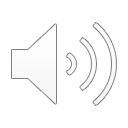 Bouan Noué!
Bouanne Année!
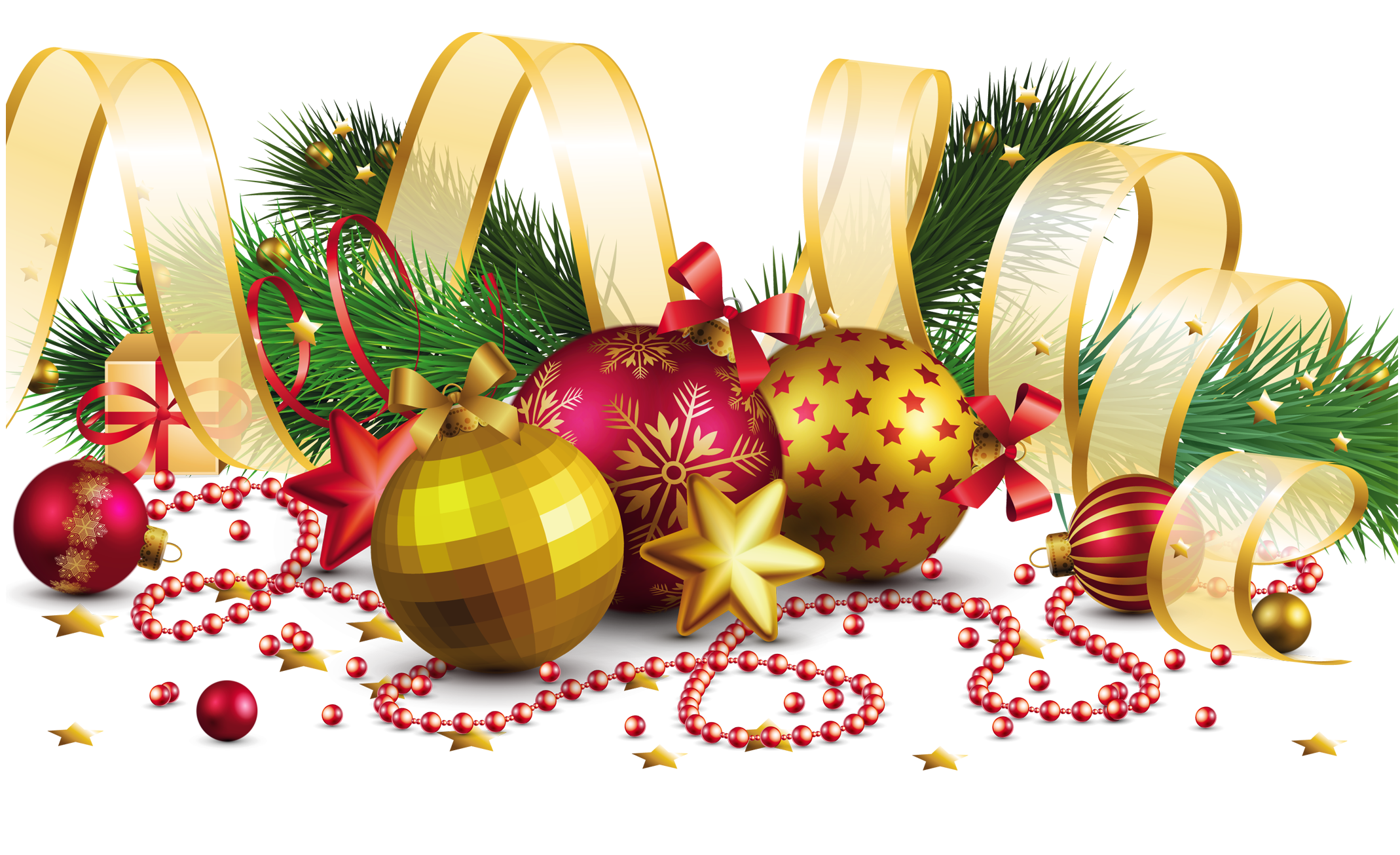 Chièr 				Dear (to a man or boy)
Chiéthe 			Dear (to a woman or 				girl)
Chièrs 			Dear (to more than one         				person)

M’mèe 			Mum
P’pèe 				 Dad
M’mée et P’pée		Mum and Dad		
Manman 			Grandma
Papa 				Grandad

Bouan Noué et 		Happy Christmas and
Bouanne Année 		Happy New Year

dé 				from
Chièr P’pée	or	Chiéthe M’mée			
Chièrs  M’mée et P’pée			



dé
À bétôt
À bi
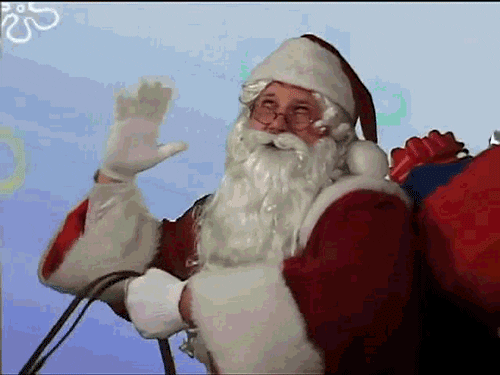